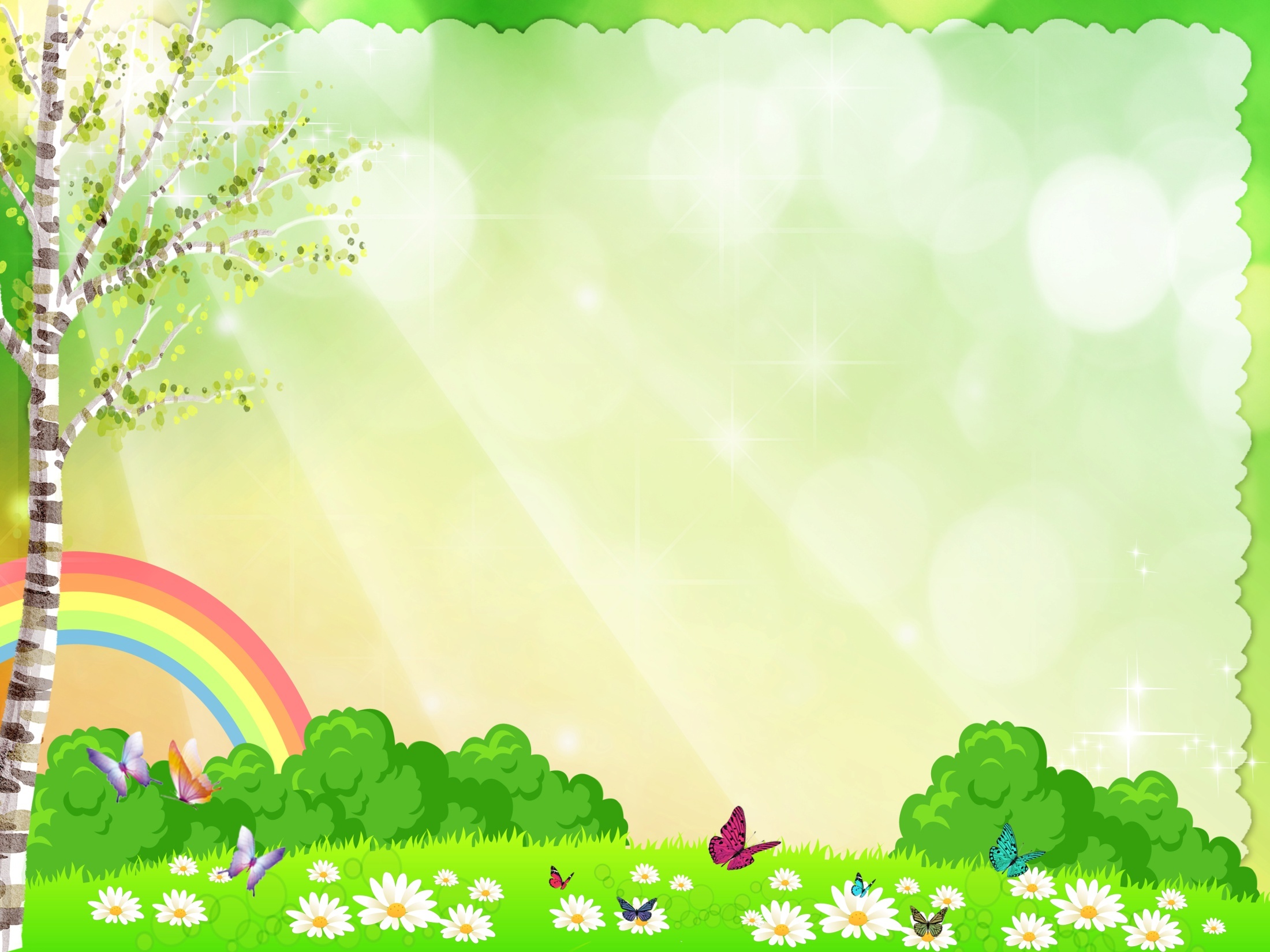 Тема:«Природу  любим,  охраняем  своё  здоровье  укрепляем»
МКДОУ  «Колчеданский детский сад»
Автор проекта: воспитатель 
I квалификационной категории
Липина  Ольга   Анатольевна
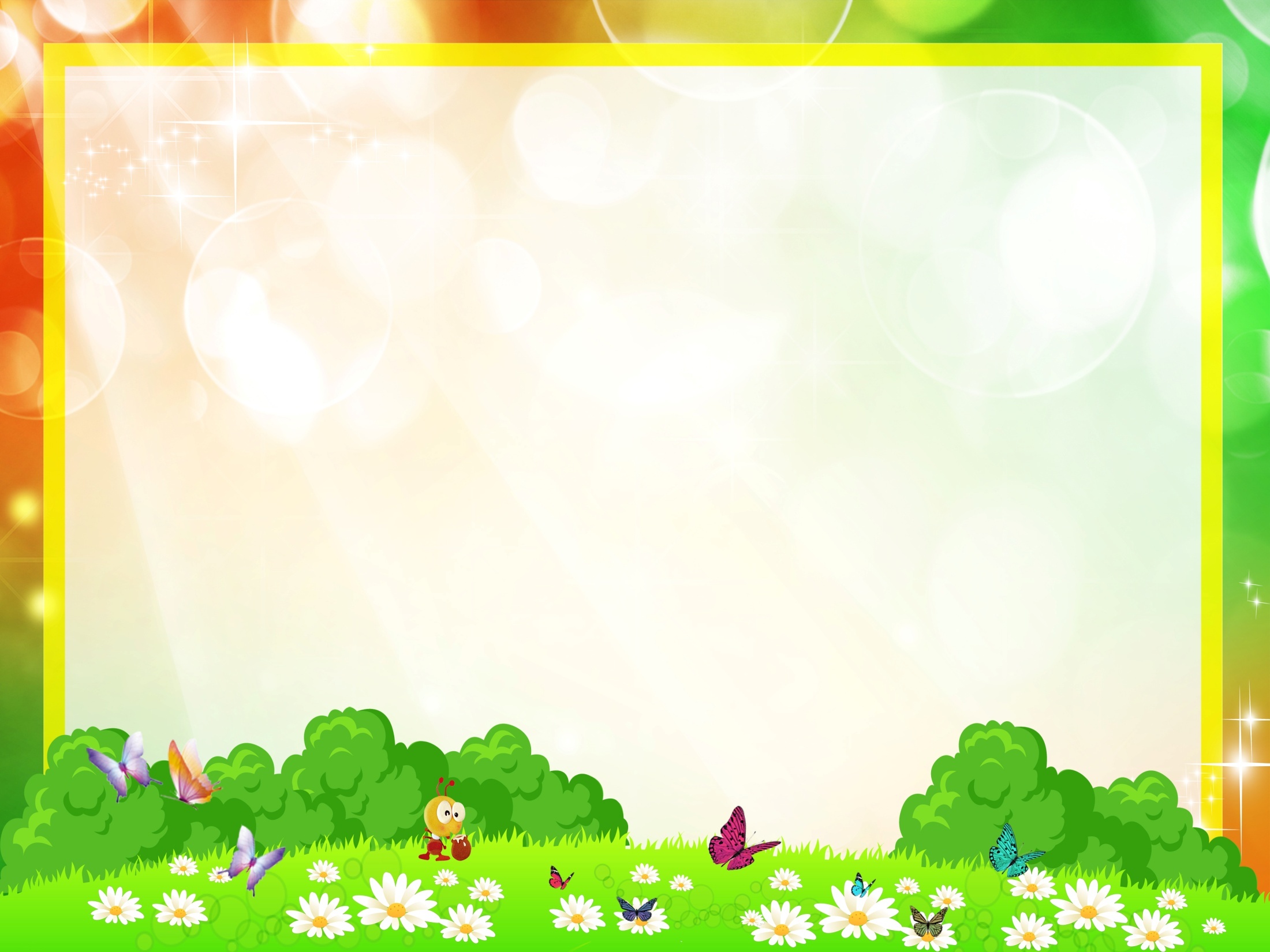 Актуальность:
История человечества неразрывно связана с историей природы. На современном этапе ее вопросы традиционного взаимодействия с человеком выросли в глобальную экологическую проблему. Если люди в ближайшем будущем не научатся бережно относиться к природе, они погубят себя, а для этого надо воспитывать экологическую культуру и ответственность. 
 В настоящее время, как никогда, остро стоит вопрос экологического воспитания дошкольников. Прививать детям любовь к природе надо с самого раннего возраста. Малыши восторгаются при виде цветка, бабочки, и в то же время могут бездумно раздавить бегущего по тропинке муравья. 
 Как же приучить их беречь и охранять природу, все живое, окружающее нас? В. А. Сухомлинский считал необходимым вводить малыша в окружающий мир природы так, чтобы каждый день открывал в нем что-то новое для себя, чтобы он рос исследователем, чтобы каждый его шаг был путешествием к истокам чудес в природе, облагораживал сердце и закалял волю. 
 Влияние родной природы каждый из нас в большей или меньшей степени испытал на себе, и знает, что она является источником первых конкретных знаний и тех радостных переживаний, который часто запоминаются на всю жизнь. 
 Приобретенные в детстве умения видеть и слышать природу такой, какая она есть в действительности, вызывает у детей глубокий интерес к ней, расширяет их знания, способствует формированию характера и интересов. В этом убеждают нас биографии многих ученых - естествоиспытателей (К. А. Тимирязева, И. В. Мичурина) писателей, художников и композиторов (А. С. Пушкина, М. Пришвина, И. Левитана, П. Чайковского и т. д.). 
 Ознакомление дошкольников с природой - это средство образования в них сознании реалистических знаний об окружающем мире, основанных на чувственном опыте. Эти знания необходимы для формирования материалистического миропонимания.
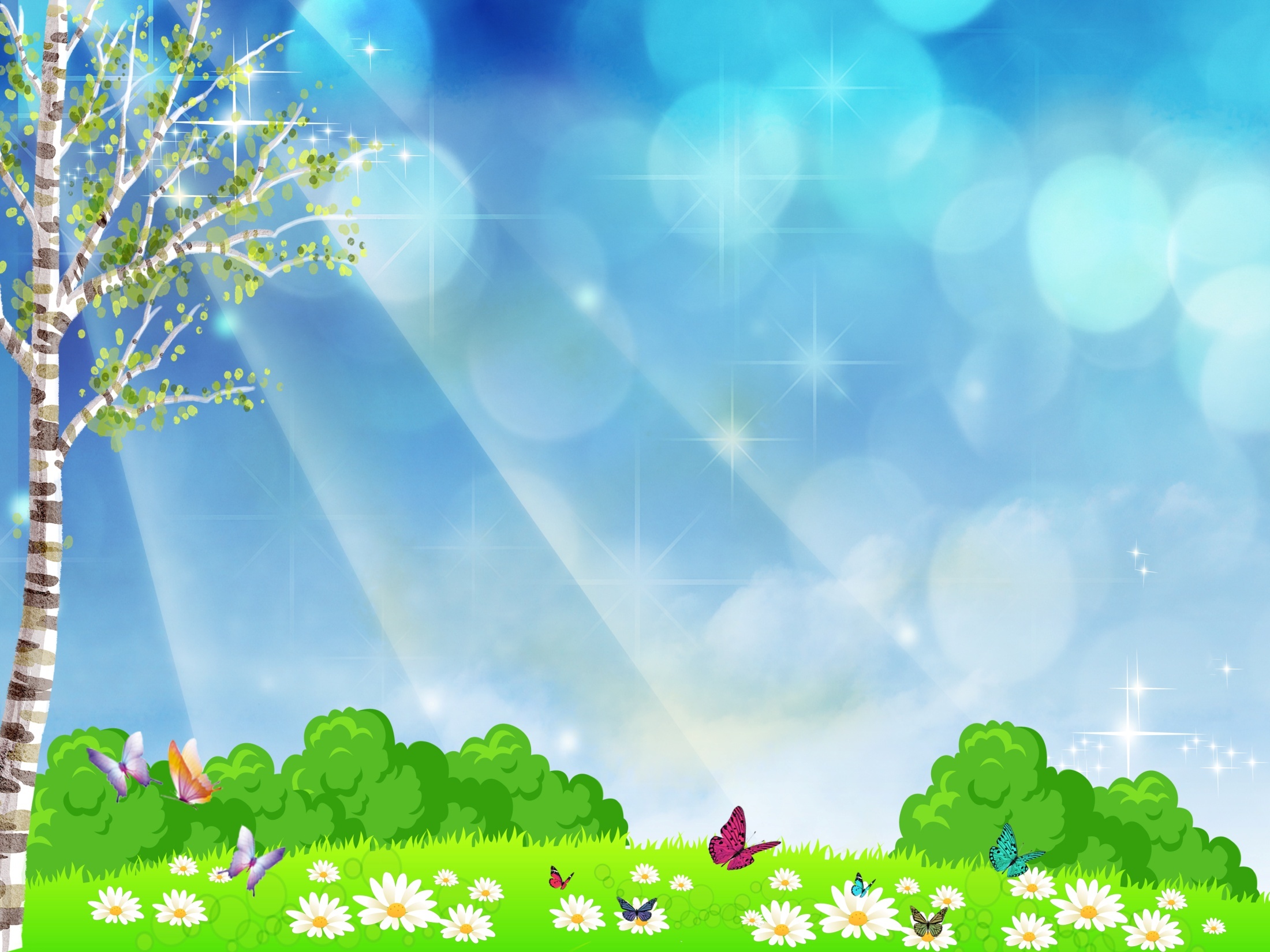 Участники  проекта:
          Дети подготовительной группы, 
                               родители.
                         
                                                      Тип  проекта:
                                                    Краткосрочный, 
                                                        творческий.
                Этапы  проекта:
              Подготовительный
              Основной
              Заключительный
              Презентационный
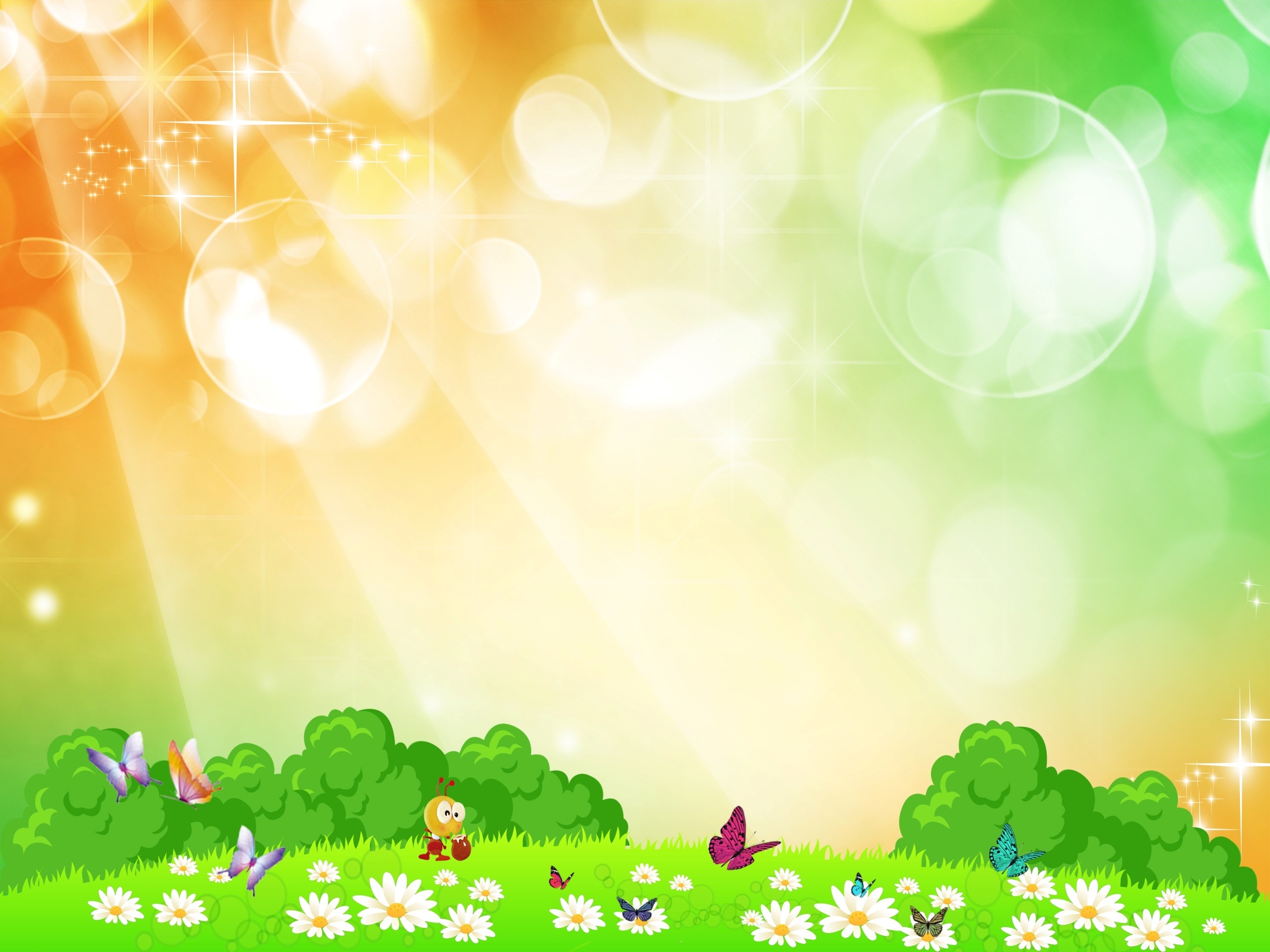 Цель: 
Показать  роль  природы в жизни и деятельности человека; раскрыть, что человек и природа - единое целое; воспитывать  заботливое бережное отношение к природе как источнику  красоты и доброты.
Задачи:
Обобщить и систематизировать знания детей о здоровом образе жизни.
 Способствовать экологически грамотному, безопасному для природы и собственного здоровья поведению.
Воспитывать бережное отношение к животным и растениям .
Развивать умение передавать свои чувства от общений с природой в рисунках, поделках и стихах.
 Вовлечь родителей в работу над проектом, создавая радостную атмосферу совместного с ребенком творчества.
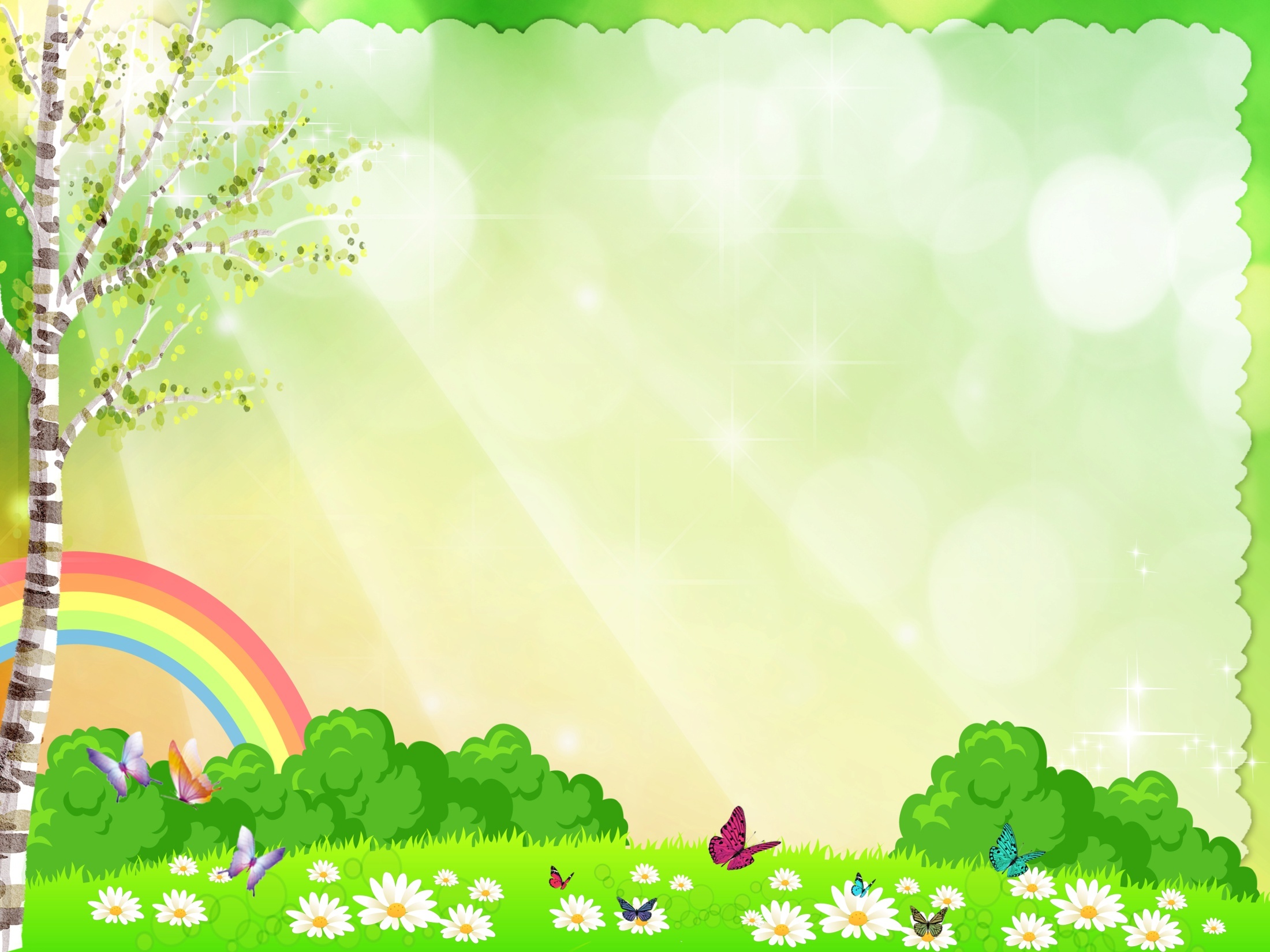 Начало реализации проекта.
Беседы с детьми на темы:

Что такое экология? 
Почему необходимо соблюдать экологические правила?
Почему с каждым годом усиливается загрязнение воды, воздуха, почвы? Как человек разрушает природу?
Что могут сделать дети для охраны природы?
Какие факторы улучшают здоровье человека, а какие – пагубно на него влияют?
Что такое здоровье?
Что и как нужно делать, чтобы природа и люди были здоровы?